Ota yhteyttä
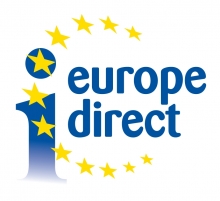 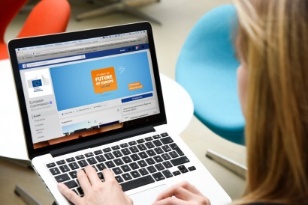 Maksuton palvelunumero: 00 800 6 7 8 9 10 11
 ma–pe klo 9–18 (Keski-Euroopan aikaa)
 kaikilla EU:n virallisilla kielillä
 kaikkialta EU:sta
europe.direct.europa.eu
https://ec.europa.eu/commission/consultation-future-europe

Kansalaisten kuuleminen Euroopan tulevaisuudesta
Kysymyksiä EU:sta? Europe Direct vastaa.
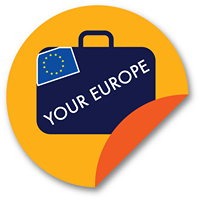 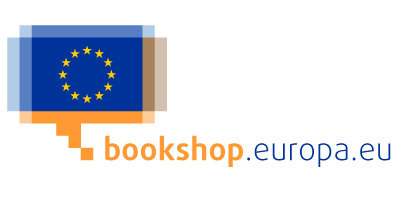 www.europa.eu/youreurope
Kaikki EU:n julkaisut.
Apua ja neuvoja verkossa EU:n kansalaisille ja heidän perheilleen.